«Математикалық сауаттылық есептерін шығарудың әртүрлі  тәсілдері»
семинар-практикум
Математикалық сауаттылық — бұл адамның күнделікті өмірде математиканы түсініп, оны тиімді қолдана алу қабілеті
•	Мәселелерді математикалық жолмен шешу (теңдеу, теңсіздік, теңдеулер жүйесі);
	
•	Диаграмма, график, формула, пайыз, пропорция сияқты математикалық мәліметтерді түсініп, талдау; логикамен ойлай алу;

•	Таңдау әдісі — есепті шешу үшін мүмкін болатын бірнеше жауаптың ішінен дұрыс шешімді болжап көріп, оларды орнына қойып тексеру арқылы табу.
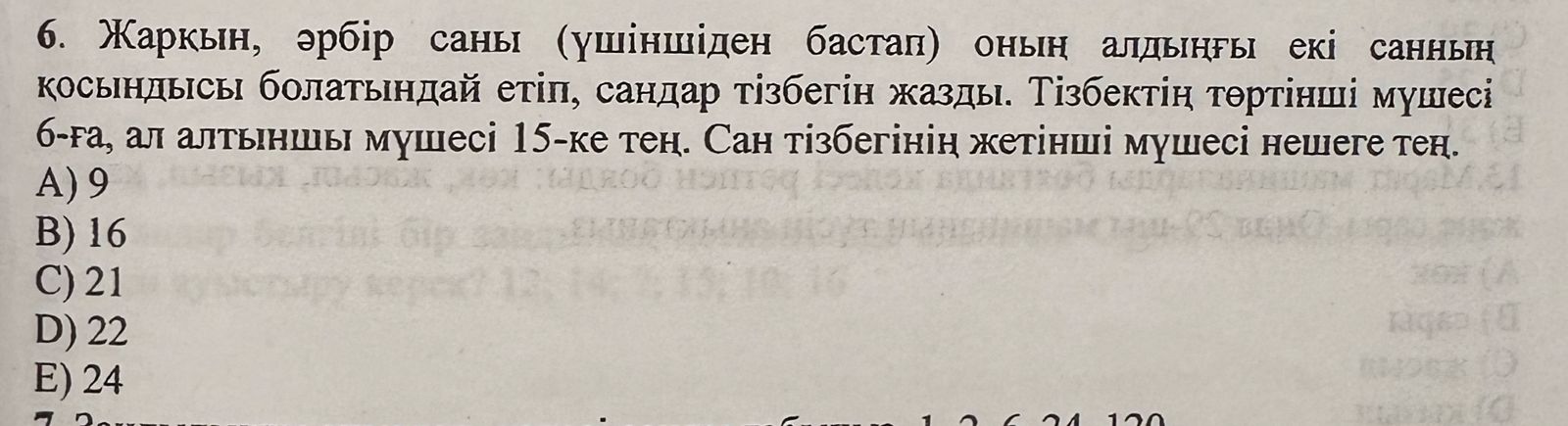 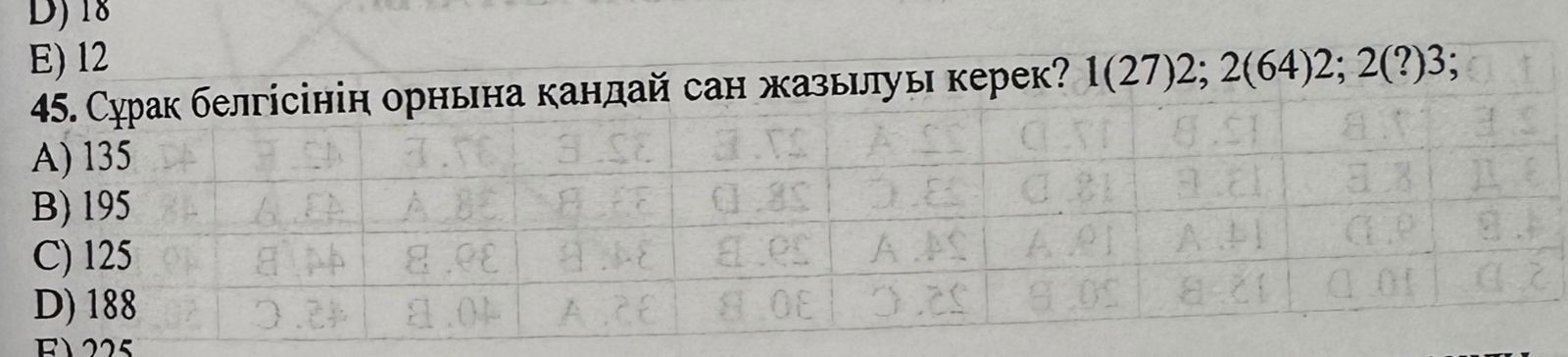 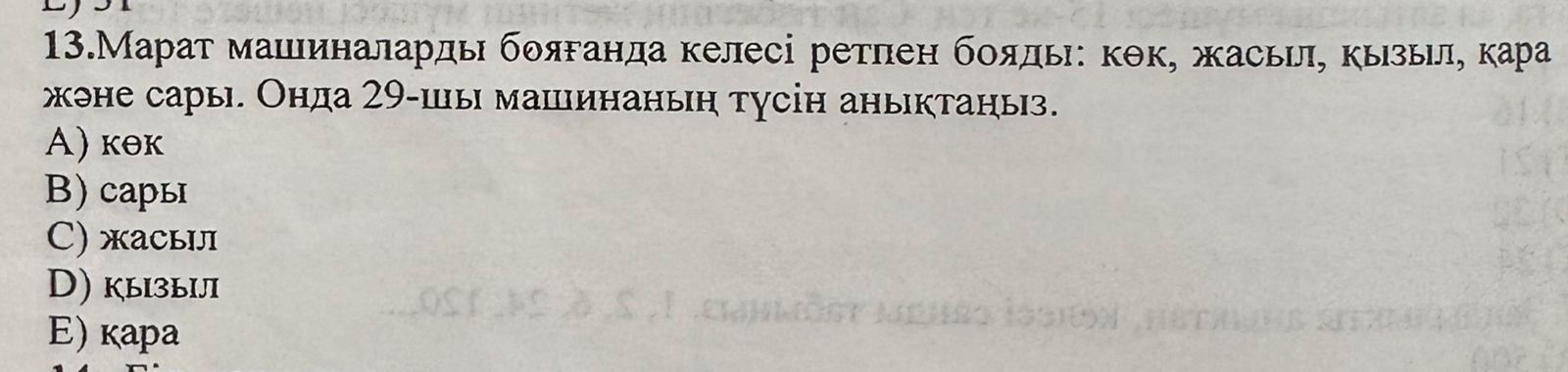 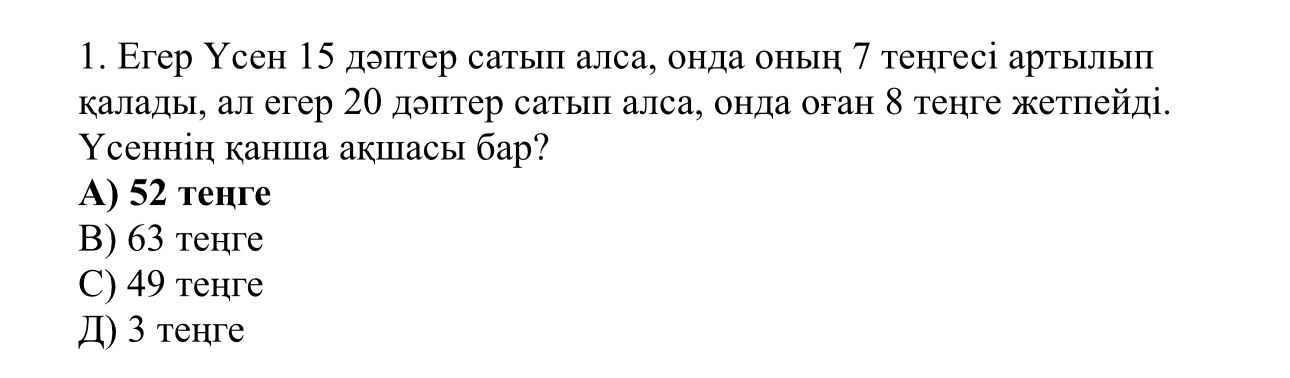 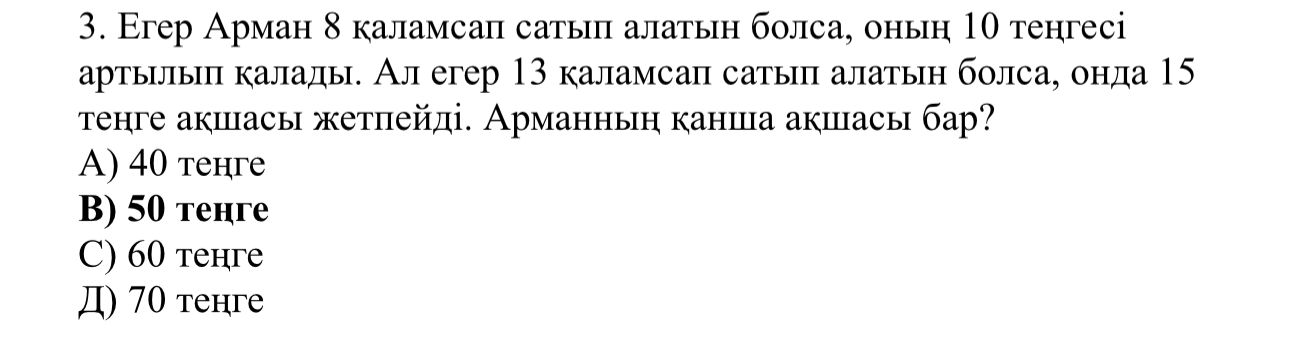 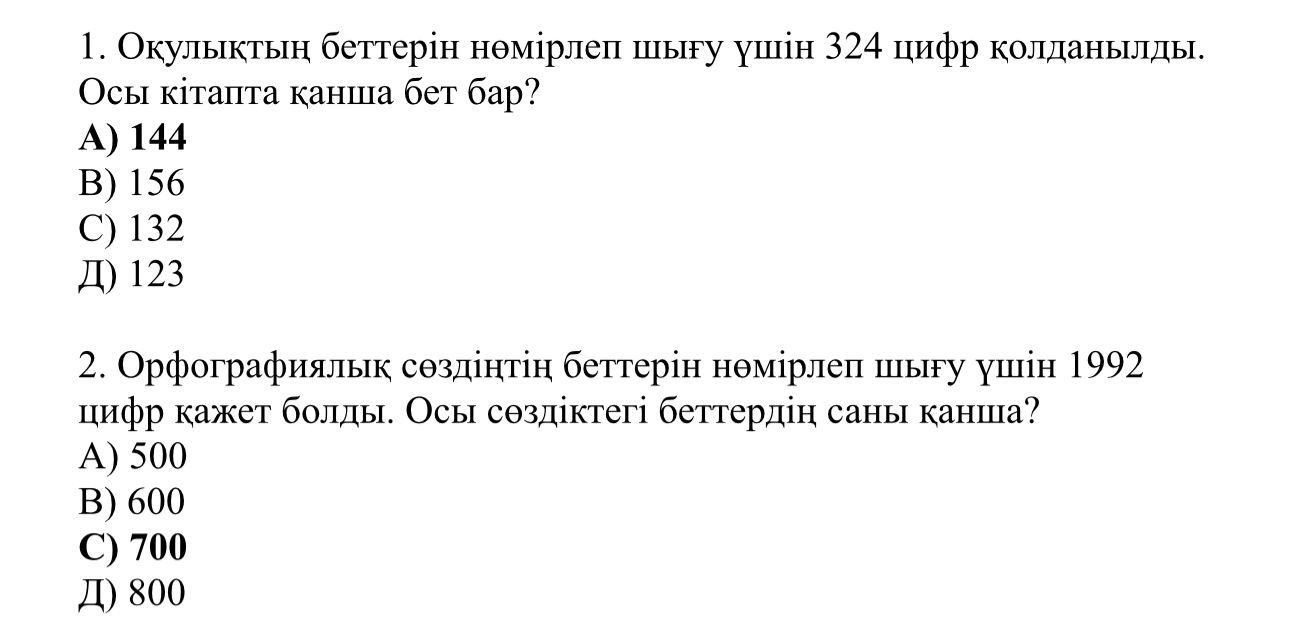 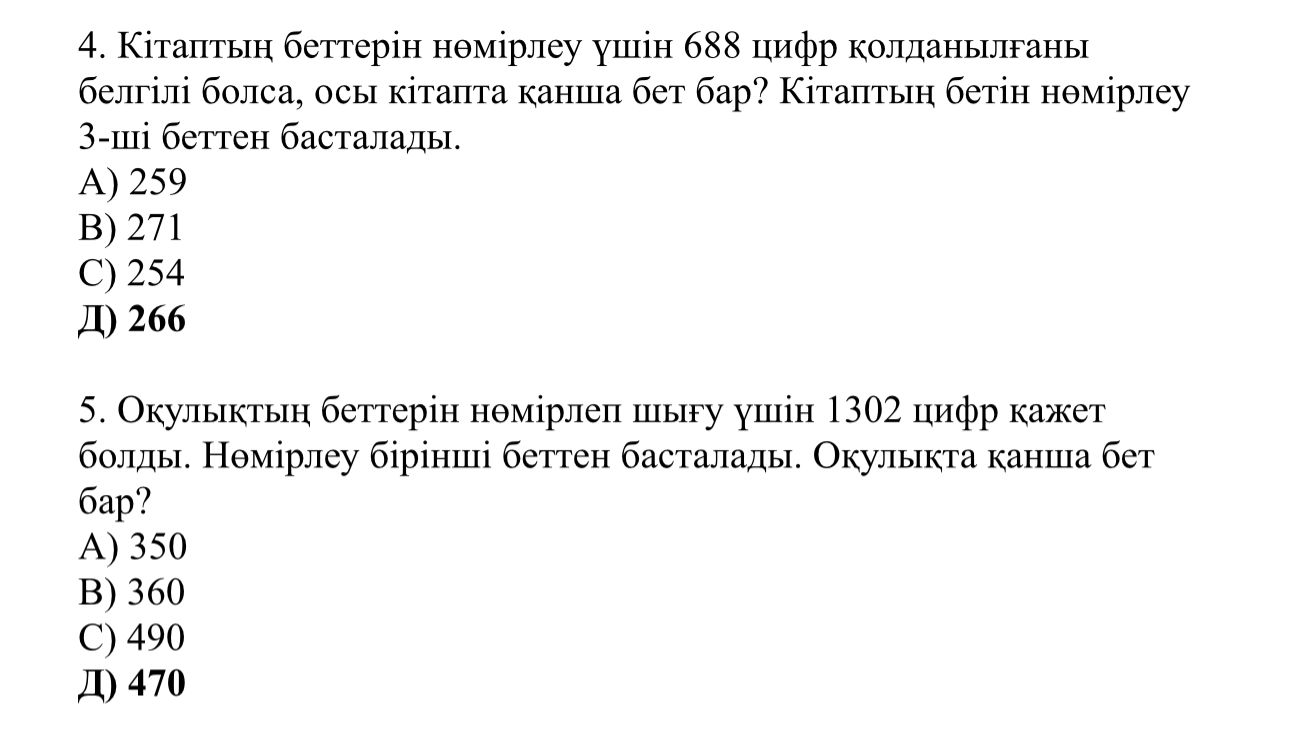 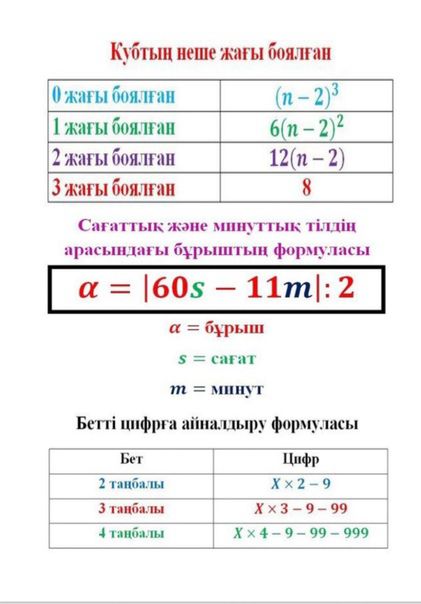 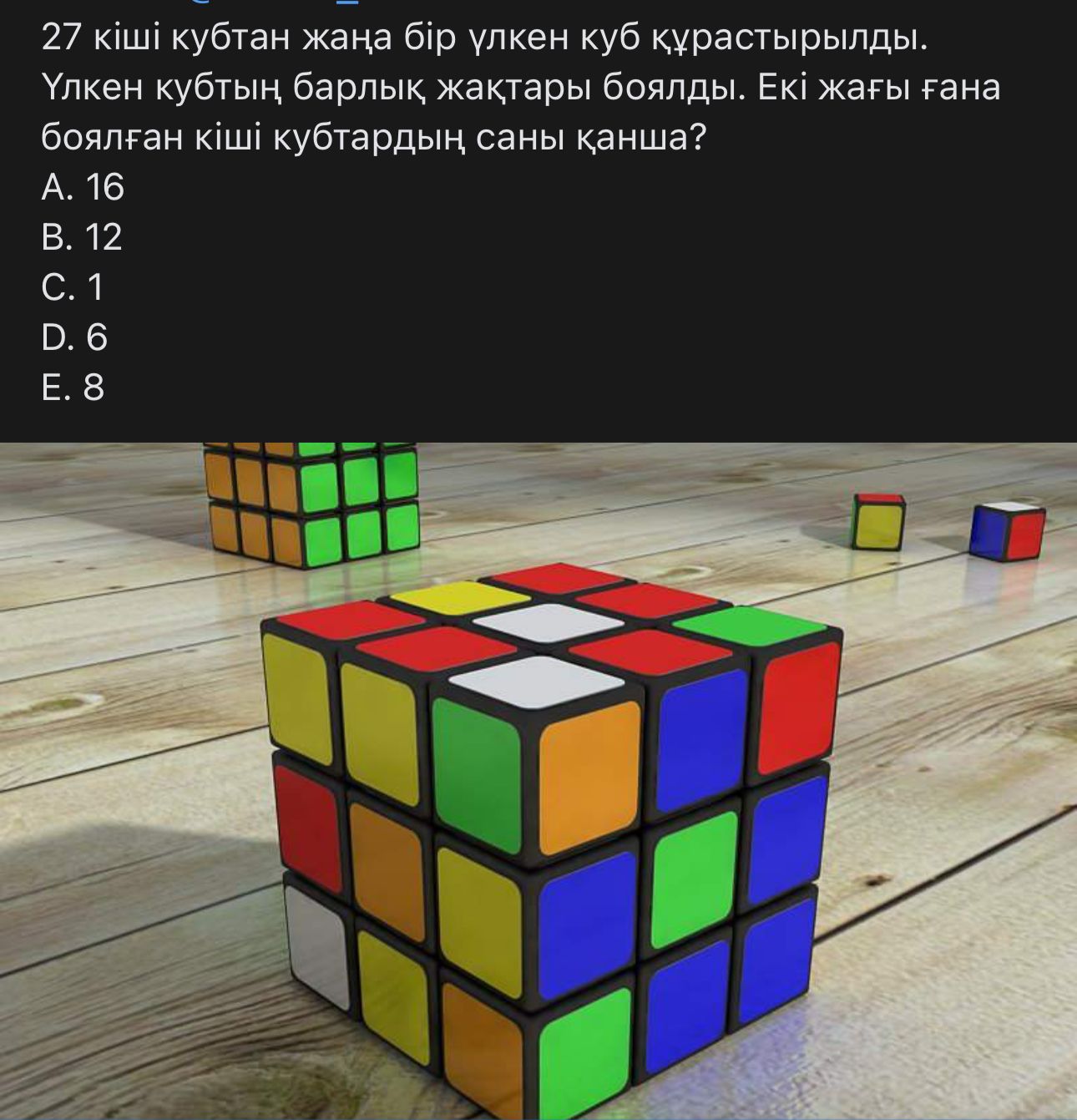 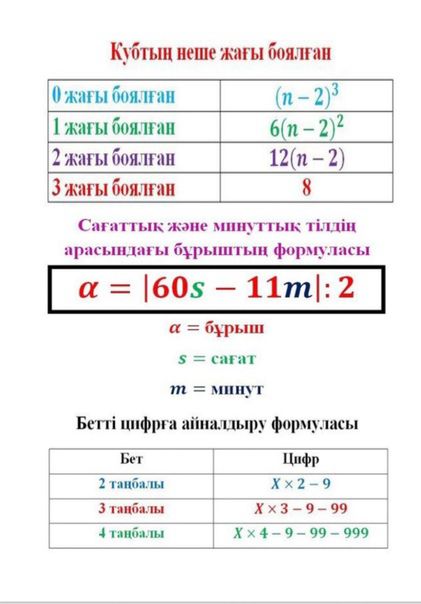 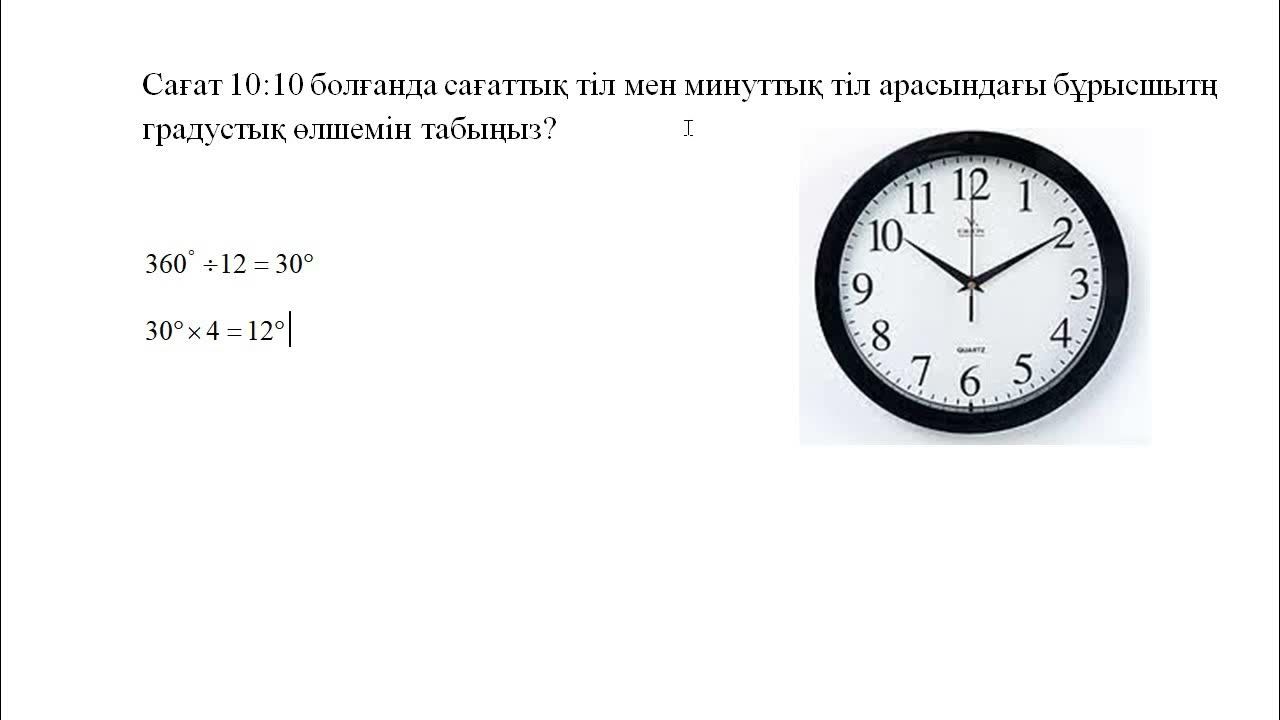 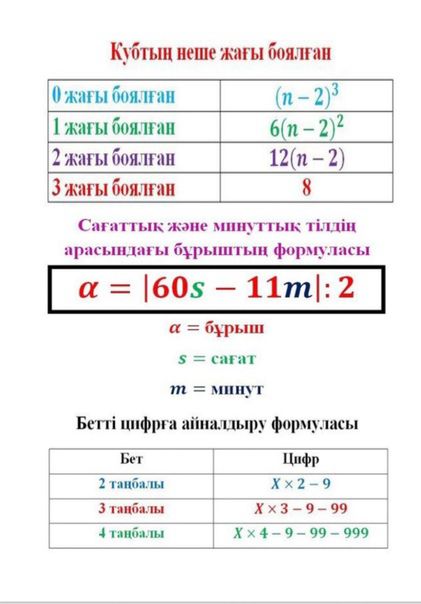 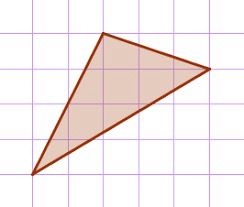 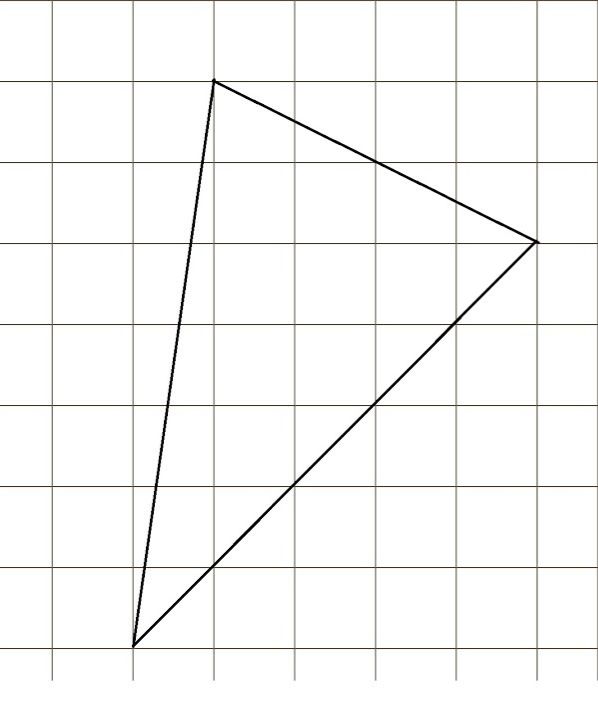 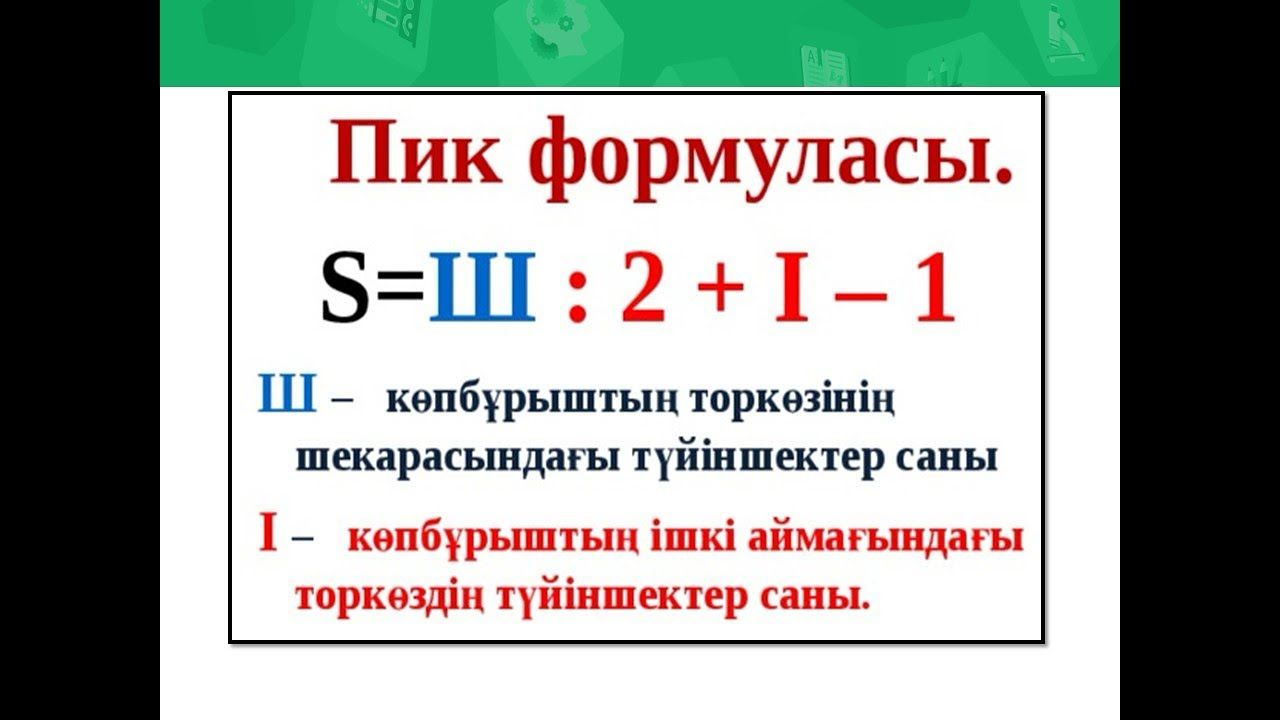